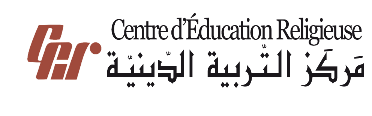 مَركَزُ التَّربِيَّةِ الدّينِيَّةلِرُهبانِيَّةِ القَلبَينِ الأقدَسَين
يُقَدِّمُ كِتابَ الأساسِيَّ الأَوَّل
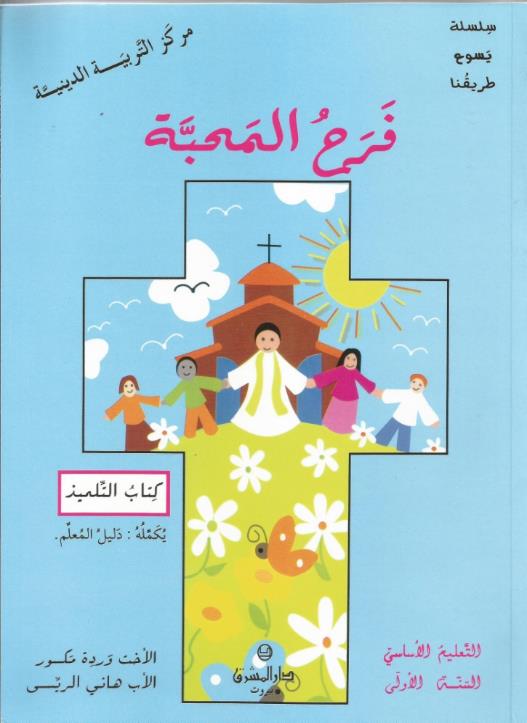 اللِّقاءُ الخامِس وَالعُشرون
أَيُّها الرّوحُ القُدُس... 
صَلِّ فِيَّ
سَلام المَسيح أَصدِقائي...
شو رَح نَعمِل بِهَاللّقاء؟
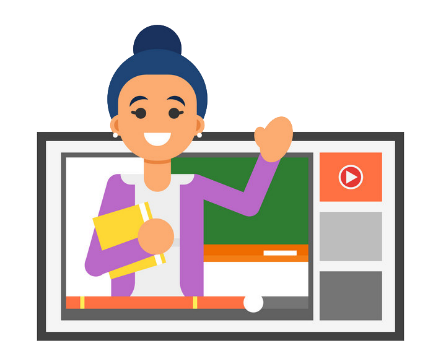 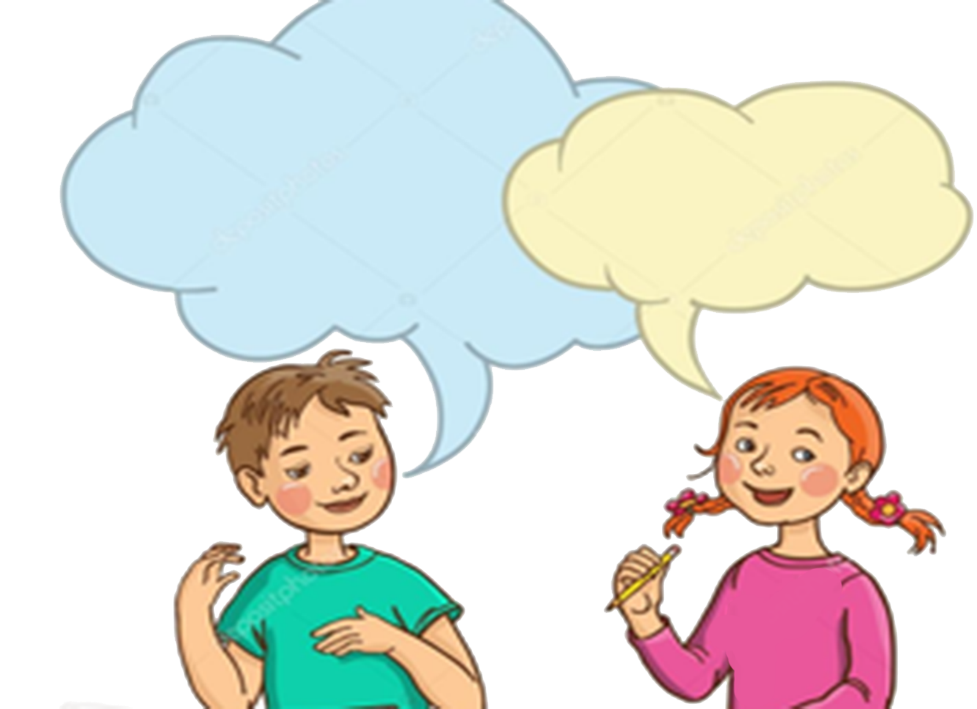 نصَلّي بفَضل 
الرّوح القُدُس 
ونْقول «أبا»
نْحَدّد مَصدَر القُوّة والحُبّ والنّور يَلْلي منِشعُر فيه بِقَلِبْنا
وهَلَّق رَح  إِطلُب مِنكُن إِنّو نِرسُم إِشارِة الصّليب
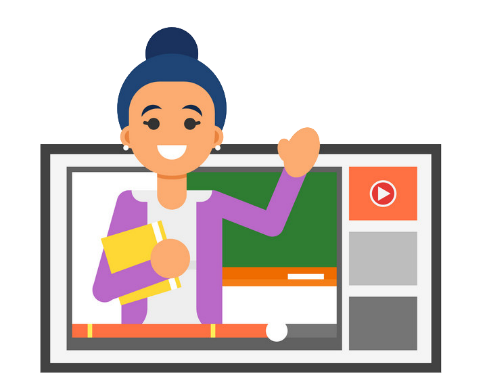 بِاسْمِ الآبِ 
والابِن
 والرُّوح القُدُس،
 الإِلَه الواحِد،
 آمين
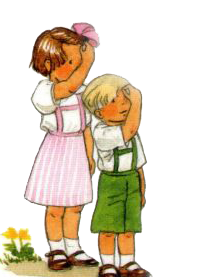 خَلّونا نحِطّ سَوا أَنفُسْنا بِحُضور الله بِخُشوع واحتِرام ونْقِلّو «يا رَبّ، إِفتَحْ قُلُوبَنا لِنَفهَمَ كَلِمَتَكَ»
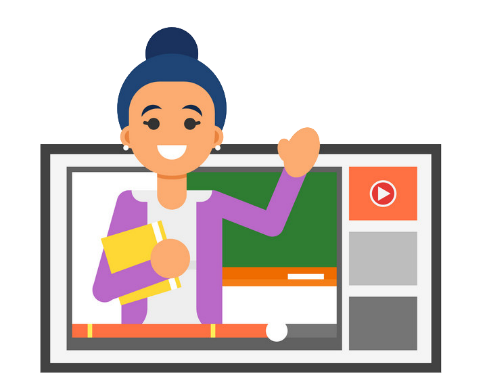 عَن شُو حْكينَا بِالمَرّة المَاضيِة؟
 
عَن مَجِيء الرّوح القُدُس وحلُولُو عَ الرُّسُل.
- مين كان مَع الرُّسُل بِوَقْتها؟ 
مَريم إِمُّو لَيَسوع.
- شو عِمِلْ الرُّسُل بَعدين؟ 
طُلْعُوا مِن البَيت وصَارُوا يِحْكُوا عن يَسوع.
- والرُّوح إِجَا بِوَقتا بَسْ؟ 
لا، لأنُّو الرّوح إِجَا بالمَاضي وهُوِّي بيِجِي كِلّ يوم وأنَا لازِم إنطرُو تَ استَقْبلُو.
بس وَدَّعْ يسوع تْلاميذُو قَلُّن:
أنَا رَايِح لَعِندْ يَلّي بَعَتْنِي،
يِعْنِي عِند بَيّي.
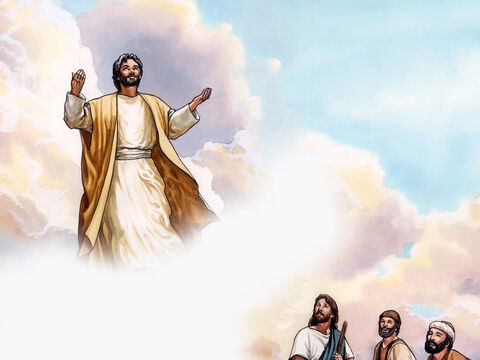 ومن الأحسَنْ لإلكُنْ إنّو رُوحْ لإنّي إذا رُحُتْ بِبْعَتِلْكُنْ الرّوح القُدُس...
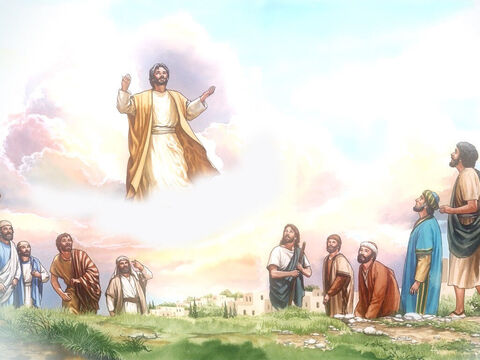 وبَسْ يِجِي هَالرّوح، هُوِّي بيخَلّيكُنْ تَعرْفُوا الحَقيقَة كِلّها...
ونِحْنَا أخدْنَا هَالرُّوح بِالمَعْموديّة، وهُوّي يَلْلي بيصَلِّي فينَا وبِيخَليّنَا نْقُول لَ اللّه مِتِلْ ما قَلُّو يَسوع: «أبانا».
الرّوح القُدُس هُوِّي يَلْلي بيحُطّ الحُبّ بِقلوبْنَا وبيخَلّينَا قادرين نِحْكِي مَعْ غَيرَنا ونِتْفاهَم مَعُنْ.
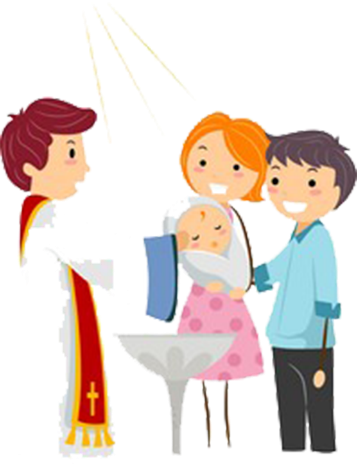 وصَلاتْنَا هِيِّ عَلامِة لَوُجُود الرّوح القُدُس فينا لأنُّو بِدُونُو ما فينا نِحْكِي مَع اللّه الآب.
الرّوح القدُس بيجِي تَ يْحِبْني وتَ يَعطينِي حُبُّو .هوِّي الحُبّ وبَدُّو إنُّو يَعطينَا ذاتُو ويحِبْنا.
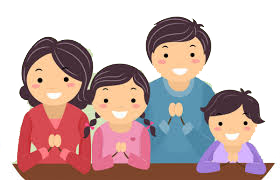 وأنا بَدِّي اتِرْكُو يحِبْنِي وآخُدْ مِنّو كِلّ الحُبّ يَلّلي بَدُّو يَعْطِينِي ياه، وفَرْحُو لأنّو هُوّي بيحِبْنِي مِنْ دُون مُقابِل.
كِرمال هَيك بْقِلُّو للرّوح القُدُس بِصَمت قَلبِي:
تَعَا واعْطينِي حُبّ يَسوع. هَيْدَا الحُبّ يَلْلي بيخَلّينِي حِبّ اللّه وكِلّ النّاسْ 
مِتِل مَا حَبْني يسوع.
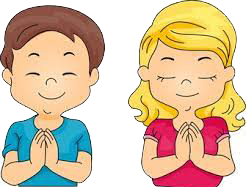 لأَنُّو عِندِي قُوِّة إرادِة بِقْدِرْ أعمِلْ كِلّ شِي بَدِّي ياه لِأنّي حُرّ.
عِندي القُدْرَة إِنّي اخْتَار قُول «نَعَم» أو «لا»!
والحُرِيِّة هِيِّي أَعظَم هْدِيّة عَطَانِي ياها اللّه، 
لأنُّو الحُبّ مَا بَدّو يفرُضْ نَفْسُو.
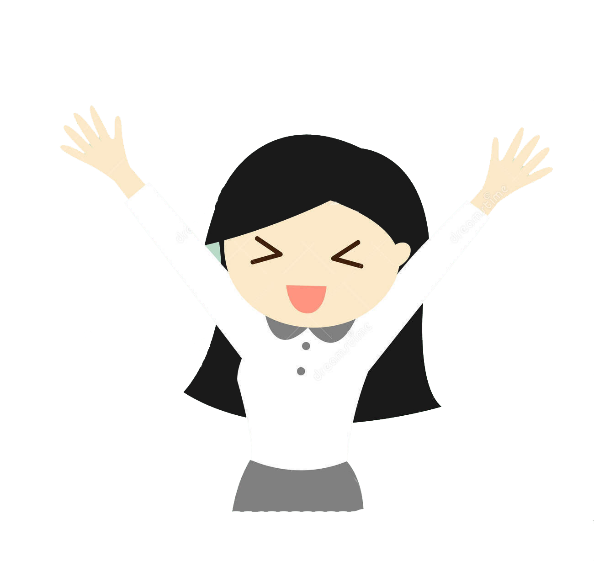 اللّه بَدّو يانِي اخْتَارُو هُوّي بِكِلّ حُرِيّة وفَرَح.
وهَيك أنَا مَسؤول عَنْ أفعِالي.
وفِيِّي اختَار شُو بَدِّي أعمِلْ.
بَسْ مَرّات كْتيرِة بْحِسّ بِصِراع جُوّاتِي:
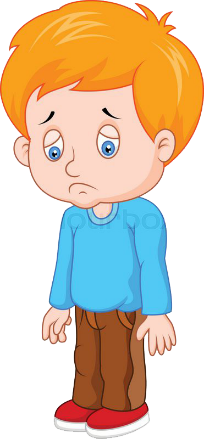 أنا ضْعِيف ما بَعْمِلْ دَايمَن الخَير يَلْلي بَدّي يِاه،
والشَّر يَلْلي مَا بَدّي يِاه، بَعِمْلُو!
كِرمِال هَيْك بِصرُخْ للرّوح القُدُس وبُطلُبْ مِنُّو قوّتُو وبْقِلُّو:
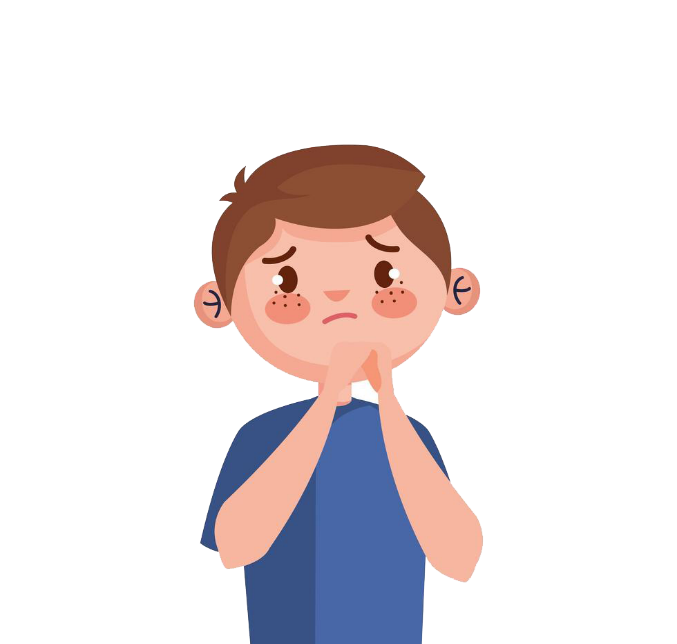 تَعَا تَعَا نَجّينِي، بْسَلْمَكْ إرادْتِي، وَجِّهَا صَوْب الخَير...
واعْطينِي القُدْرَة تَ أعمِلْ كِلّ شِي بَدَّكْ ياه مِنّي.
الرُّوح القدُس بِيساعِدْنِي تَ اتْخَشَّعْ يِعْنِي تَ انسَ كِلّ شِي واسْمَعْلُو لإلُو وبَسْ.
بْغَمِّضْ عَينَيىِّ وبِنْتِبِهْ لحُضُورُو فِييّ. هُوِّي بْيِشْتِغِلْ فِيّي،
وبيخَلِّي تِفْكِيرِي يرُوح صَوْبُو،
وبواسِطْتُو، صَوب يَسوع وصَوب بَيّو.
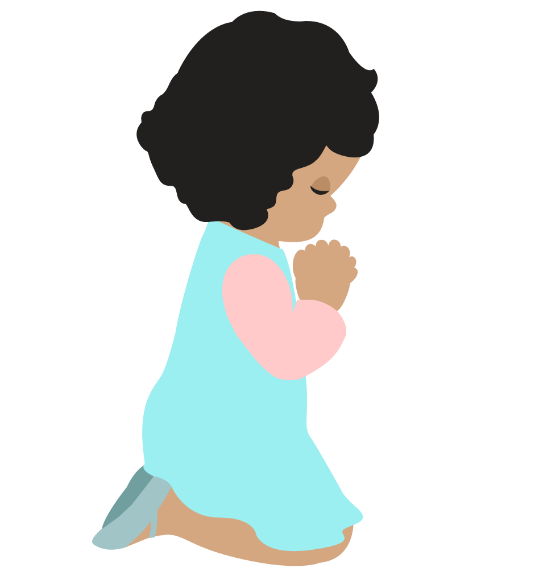 هُوِّي بِيِفْهَمْنِي وبْيَعرفْ إِنُّو فِييّ إحْكِي بِصَمت
بِكَلِمات الحُبّ يَلْلي بْتِطلَعْ مِنْ قَلْبِي
وحَتَّى لَوْ كِنِتْ مَا بْحِسّ بْشِي
أو ما عِنْدِي شِيْ قُولُو،
هُوِّي بيسَاعِدْنِي تَ ابقَى مَع يَسوع فَترَة طَويلِة، 
حَتّى يِقْدَر،
شْوَي شْوَي، يْنوِّرْنِي ويْحَوِّلنِي ويِكْشِفْلِي سِرُّو:
اللّه بَيّ!
ومَعْ يَسوع بِحْكِيه وبْقِلّو: أبانا!
الرُّوح القُدُس هُوِّي رُوح يَسوع،
بيسِاعِدْني حَتّى قُول بِصَمت قَلبِي:
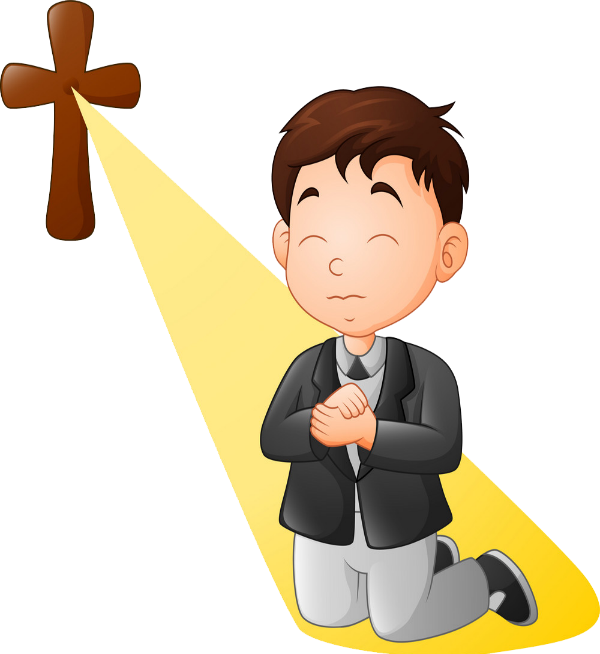 يا بَيِّي، أنا بْحِبَّكْ
اعطينِي حُبَّكْ
ومَع يَسوع بِرْفَعْلَكْ صَلاتِي.
تَعوا تَ نصَلّي للرُّوح القُدُس ونْقِلّو:
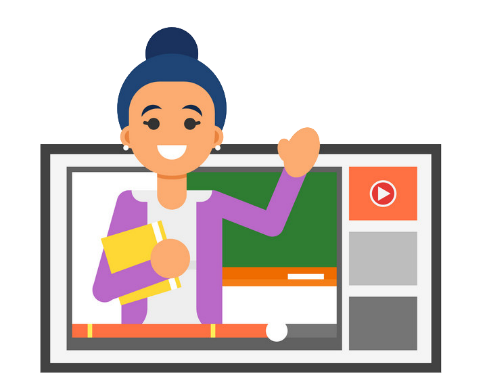 يا رُوح يَسوع ورُوح الآب، 
اعْطينِي حُبَّكْ لمّا بْصَلّيلَكْ وبتِرْكَكْ تِتْغَلْغَلْ فِييّ بالصّلاة
بدِّي حِبَّكْ وآمِن فيكْ،
بَدِّي حِبَّكْ أيُّها الثّالوث:
الآب والابن والرّوح القُدُس.
وبَدّي حِبّ كِلّ النّاس
 مِتِل ما إنْتَ بِتْحِبْنِي.
وهَلَّق 
رَح إِسأَلكُن كَم سُؤال!
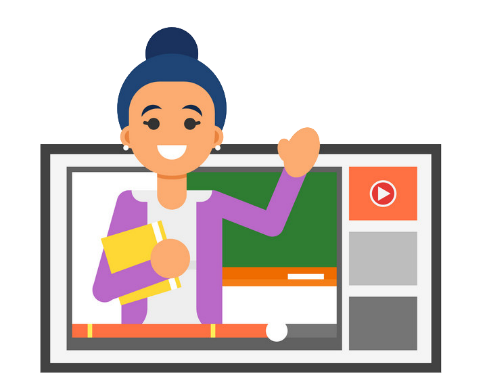 مين هُوّي الرّوح القُدُس 
وعَ شو بيساعِدْني؟
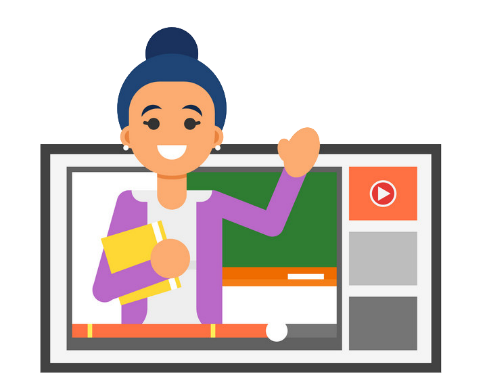 بيساعِدْني عَلى إِنّو حِبّ كلّ النّاس وصَلّي
هُوّي الحُبّ، النّور والقُوّة
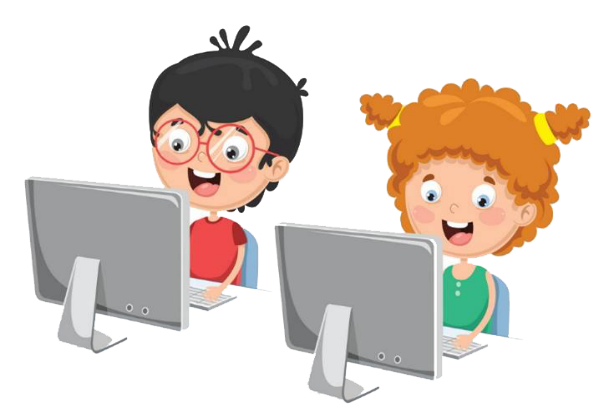 شو هِيي أَعظَم هِدِيِّة عَطَاني ياها اللّه وليش؟
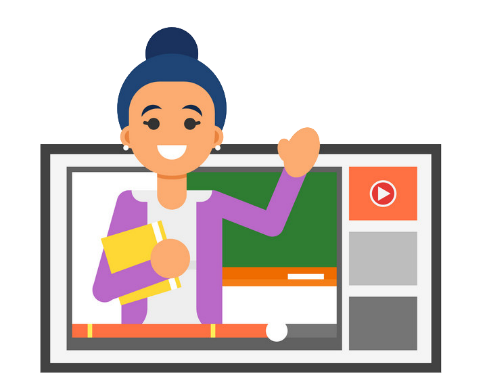 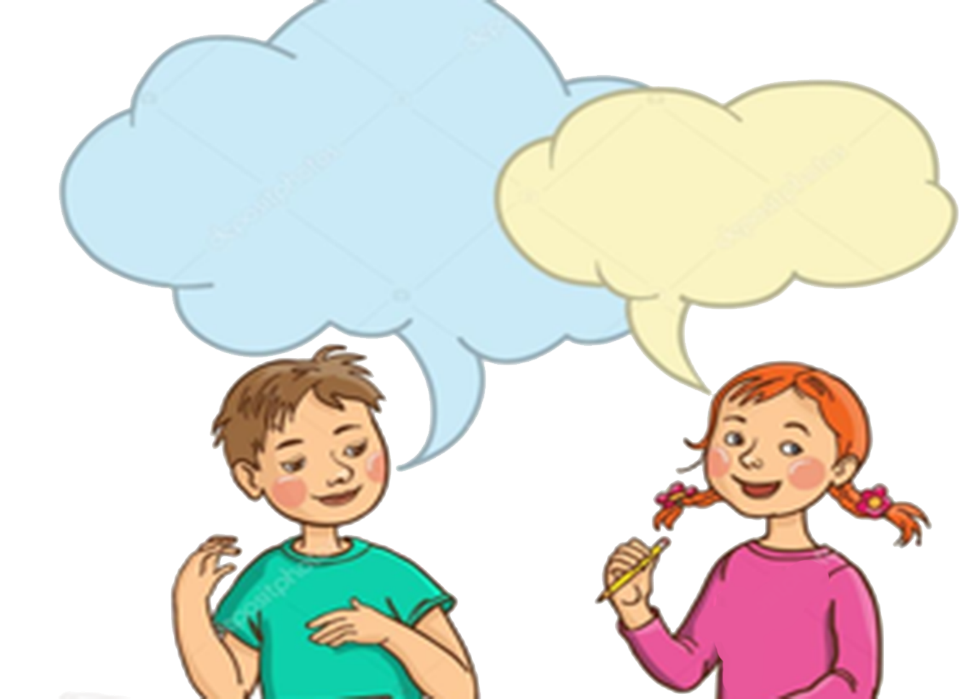 لأَنّو اللّه بَدّو 
ياني إختارو 
بِكِلّ حُريّة وفَرَح.
أَعظَم هِدِيّة 
هِيّي الحُرِّيّة
لَيش بِطلُب قُوّة الرّوح القُدُس؟
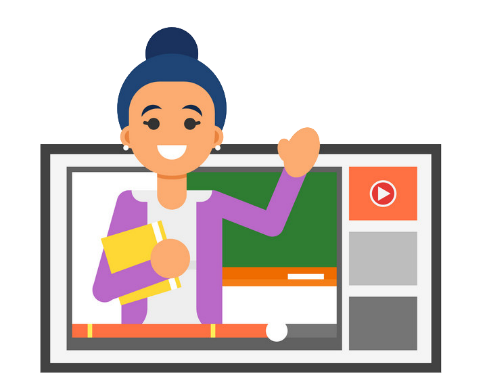 حَتّى ما أَعمُل يَلْلي أَنا بَدّي ياه وأَعمِل يَلْلي بَدّو ياه مِنّي الرّوح القُدُس.
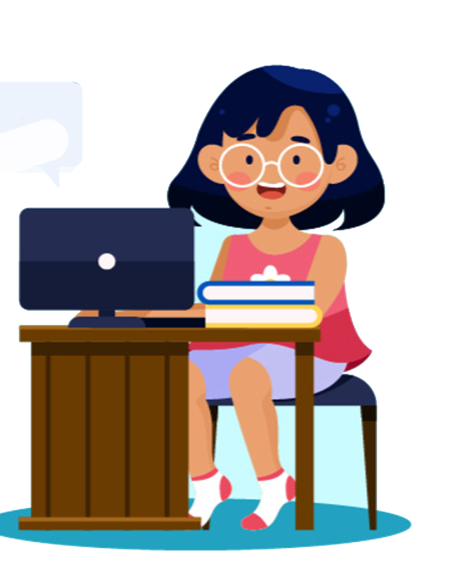 وهَلَّق جَرْبوا عمِلوا هالنَّشاط!
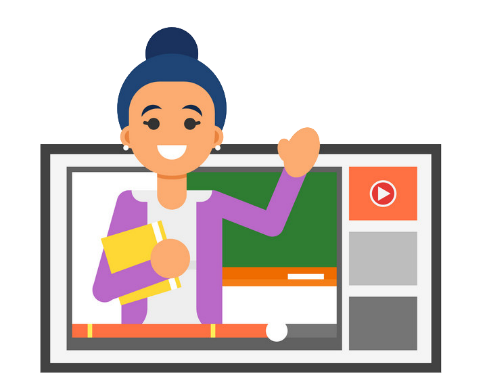 الرّوحُ القُدُسُ هُوَ الحُبّ
يَأتي إلى قَلبي
 ويَعطيني الحُبّ
يَسكنُ إرادَتي ويُعطيني قوّةَ العَمَل
الرّوحُ القُدُسُ هُوَ القُوّة
يَأتي إلى عَقلي ويَمنَحُني نورَ الإيمان
الرّوحُ القُدُسُ هُوَ النّور
العِبارَة يَلْلي لازِم تِنحِفِر بِقلوبنا
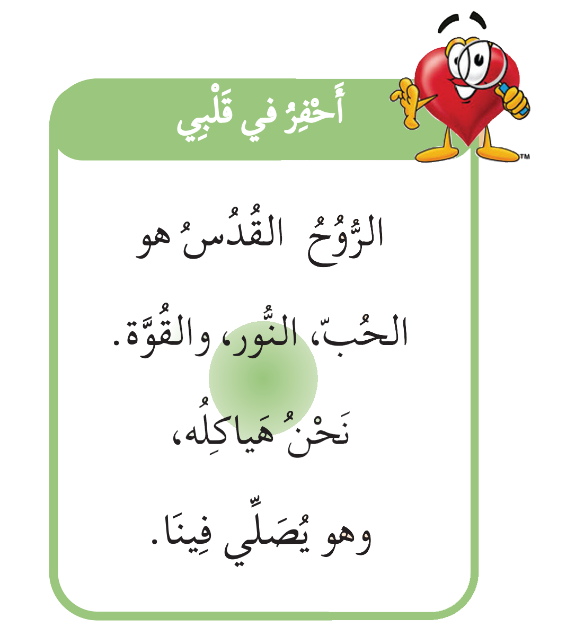 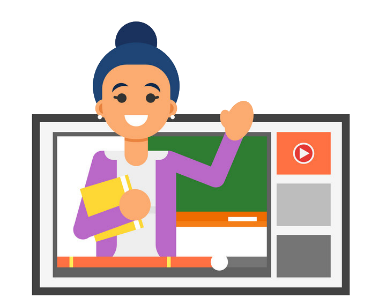 ومنِختُم بِهَالصّلاة وهالتِّرنيمِة
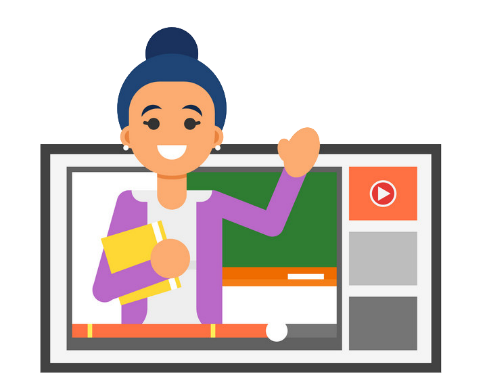 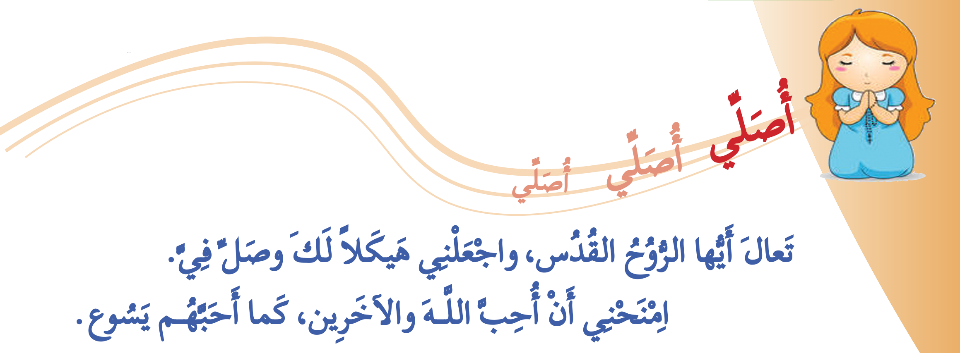 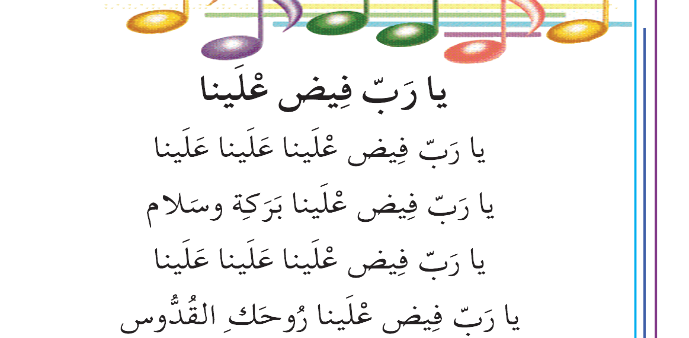 باي باي، منِلتِقي بِالأسبوع القادِم.
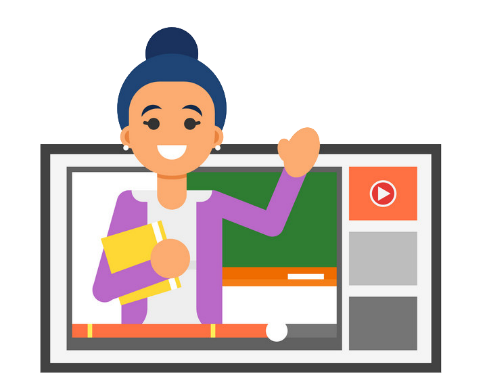